制作柱形统计图
石棉县城北中学 卢明斌
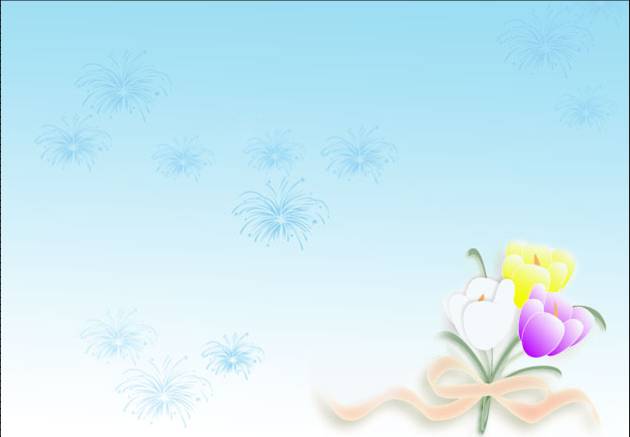 同学们观察下面两种数据表现方式，哪一种更直观形象，且更容易理解？
甲A各队获胜情况统计图
图表就是用图形的方式显示Excel工作表中的数据。
图表功能：用图形描述工作表中的数据称为图表，即数字数据的图形化。
标准类型：柱形图、条形图、折线图、饼图、XY散点图……
自定义类型：彩色堆积图、彩色折线图、带深度的柱形图……
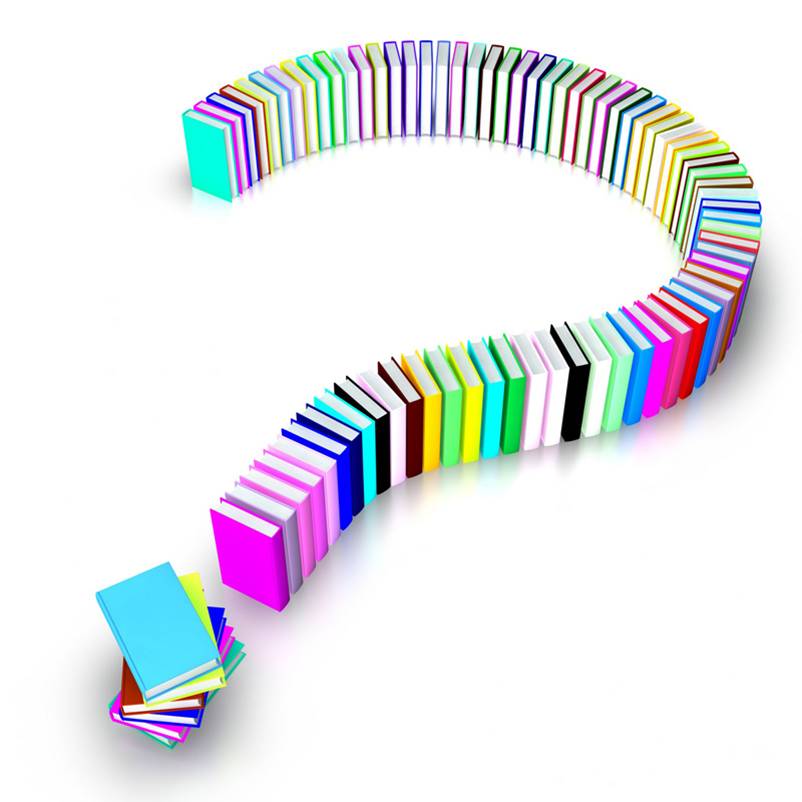 哪张是柱形图
A
B
C
D
柱形图是一种常用的统计图，它通过图表上柱形的高低，形象地表示统计数据的大小，简洁而直观。
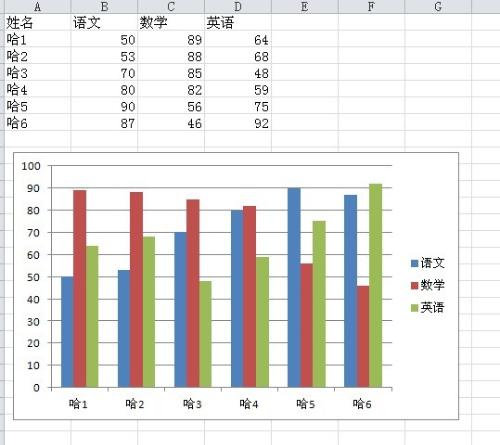 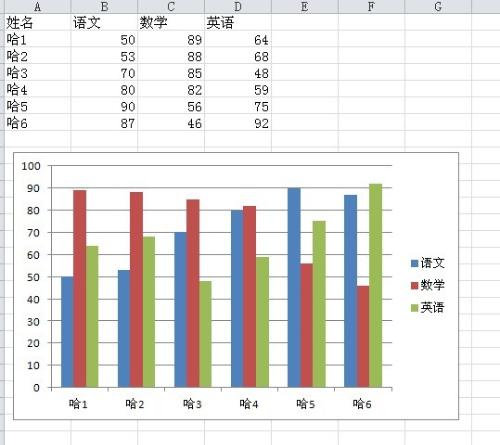 建立图表的方法主要有两种
1、使用常用工具栏上的“图表向导”按钮，通过它可以很快完成图表的制作工作。
2、使用“插入”菜单中的“图表”命令来建立图表。
1、使用常用工具栏上的“图表向导”按钮
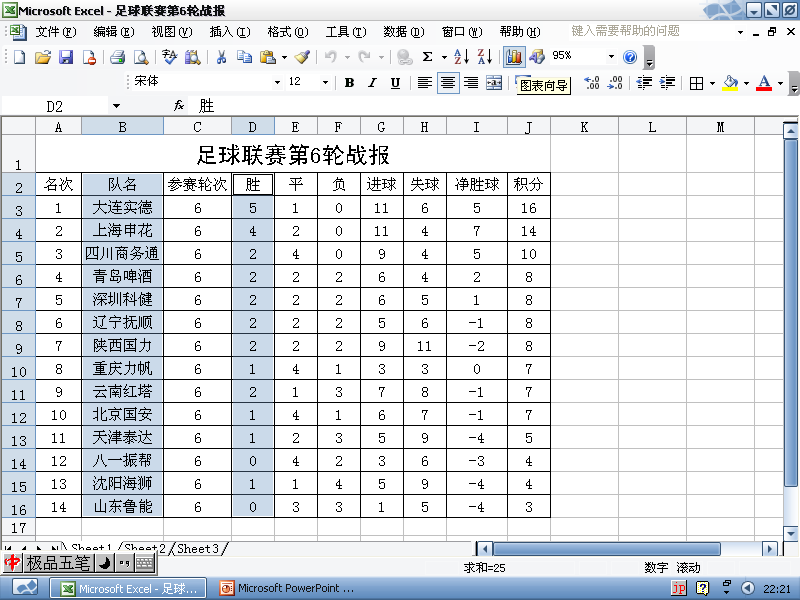 击单
2、使用“插入”菜单命令来建立图表
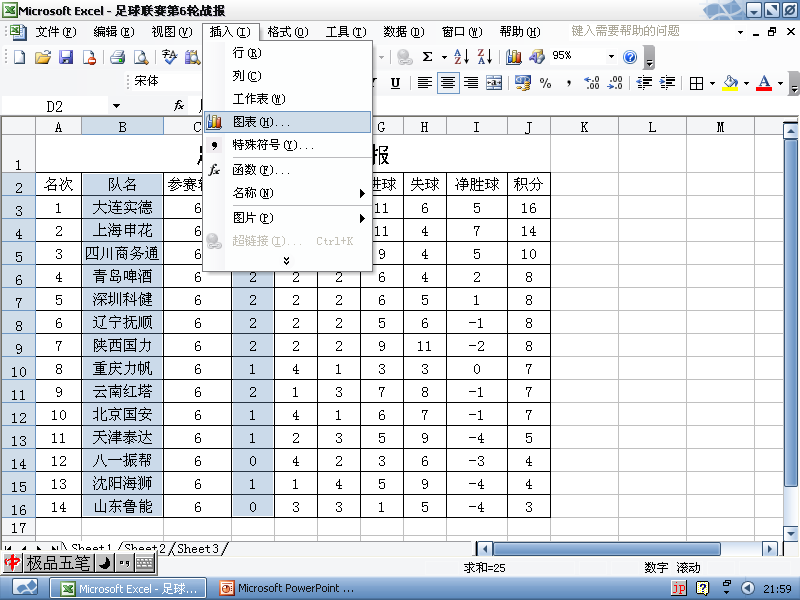 单击
建立图表的具体操作步骤
1、启动Excel电子工作表，将要处理的数据调入工作区；
2、选定要绘制图表的单元格区域，即数据源；
3、单击“图表向导”按钮，产生“图表类型”对话框，选择图表类型。（在图表向导4步骤中，每一步骤都有四个按钮供用户选择使用。即：“取消”、“上一步”、“下一步”、“完成”，每个步骤可根据具体情况选择进行。）
1、启动Excel电子工作表,将要处理的数据调     入工作区；2、选定要绘制图表的单元格区域(即数据源)；
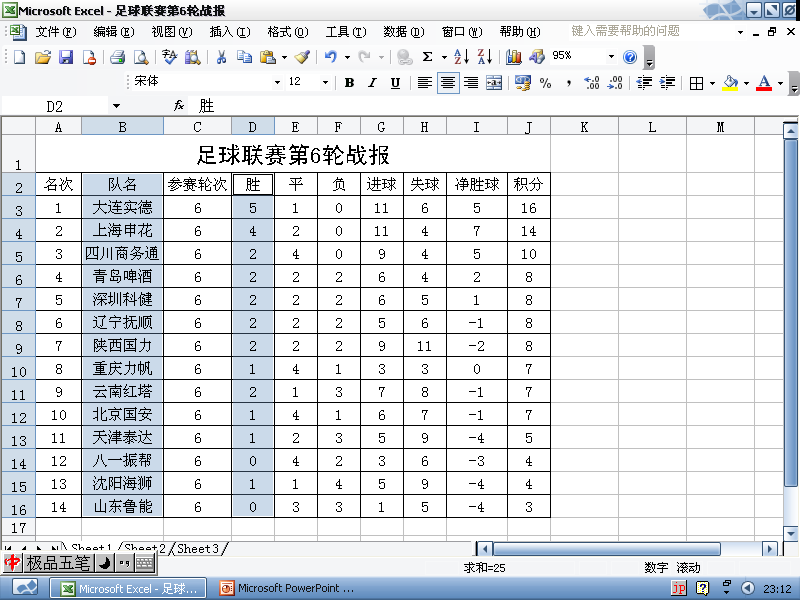 3、进入“图表向导”选择框
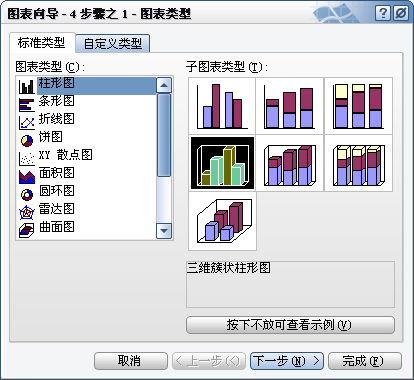 选择图表类型如“柱形图”中的“三维簇状柱形图”
看效果
4、单击“完成”柱形图就形成了
5、还可通过调整，改变图表的外观
在柱形图的横轴上单击鼠标右键，选中坐标轴格式进行调整
双击柱形图或右键单击，调整“数据系列格式”
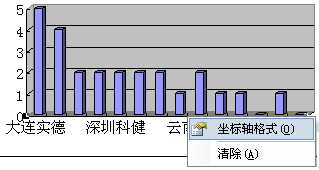 同理，调整Z轴格式
调整坐标轴格式
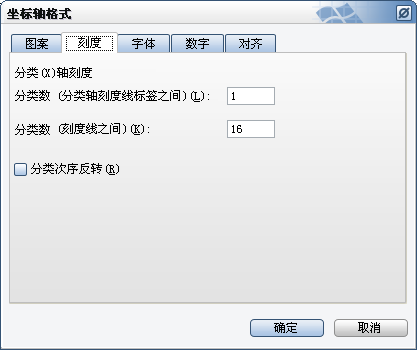 在图表空白处右键单击打开
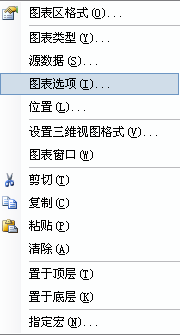 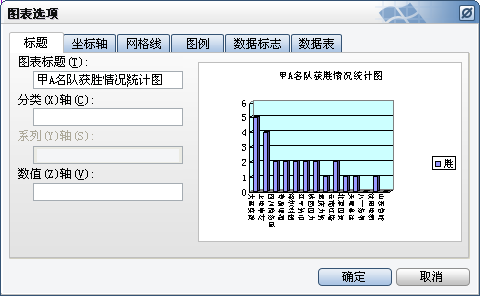 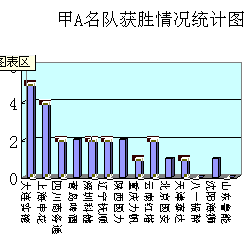 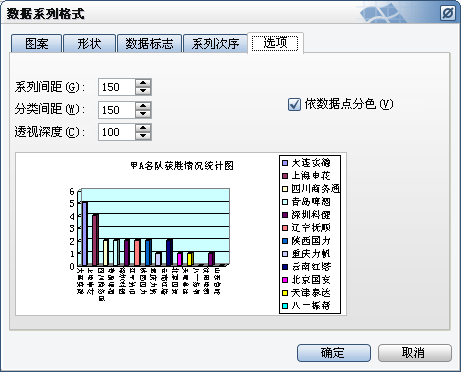 双击或右键单击，调整数据系列格式
调整后的获胜统计图
探索活动：
       制作“校园商场”销售统计柱形图
课本P56页
活动评价
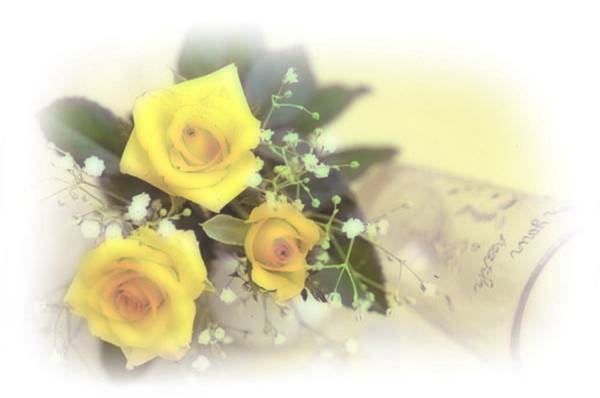 谢谢合作！
再见
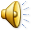